Substance Abuse & Counseling Services
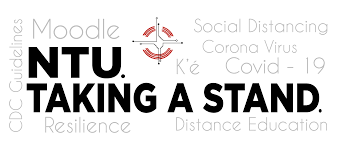 2022 Spring Semester
Hours: 8:00-5:00 (Monday - Friday)
Student Wellness Center, Second Floor Room 214
Cheryll Atine, ICADCII, CCJP
    Phone Number: (505) 387-7473
Crisis Services
NTU offers 24/7 Crisis Intervention Services
call (505) 726-3901 to reach the on-call counselor.

Services Offer
Screening and Assessments  
Individual Counseling
Adult A&D/DUI Evaluations 
Chemical Dependent services
Self-help resources/support 
Referrals/Follow-up services
Intervention/Prevention 
Trainings 
Consultations 

Available to consult with concerned faculty, staff, parents, and/or students who are seeking guidance about how to handle a mental health,  change of behaviors  involving a  student.




Student Counseling Services are completely confidential and are for NTU students only.

Student Resources List see NTU Website 
Mental Health Crisis Protocol
 
All services are free of charge
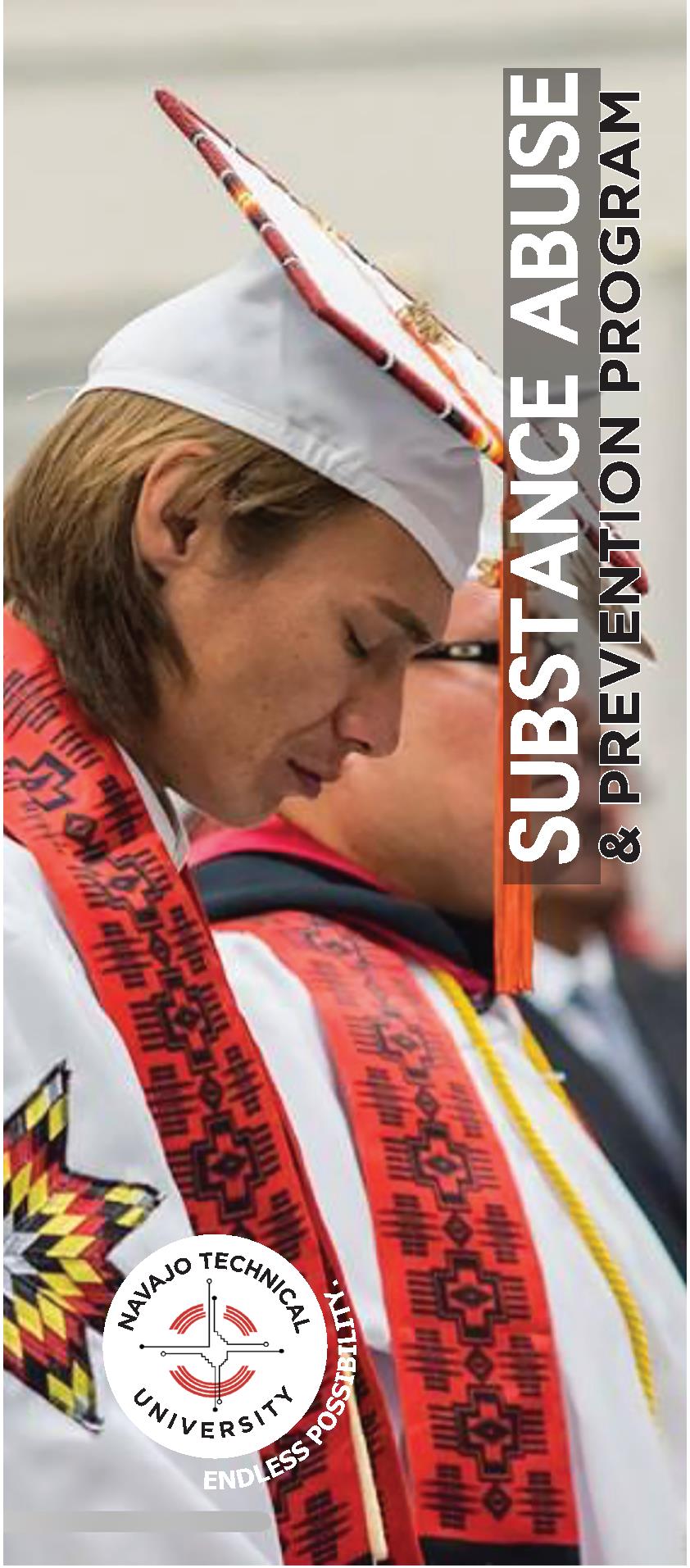 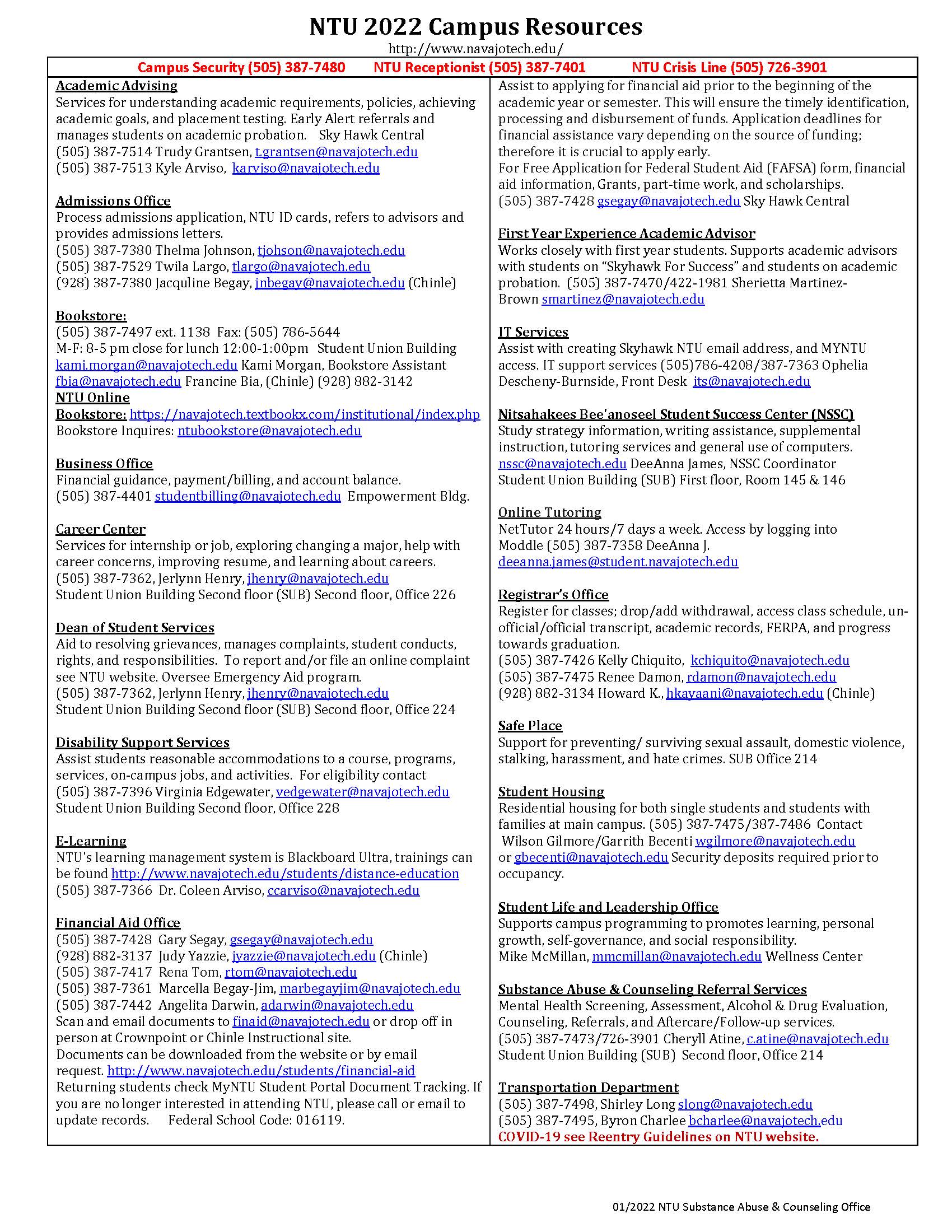 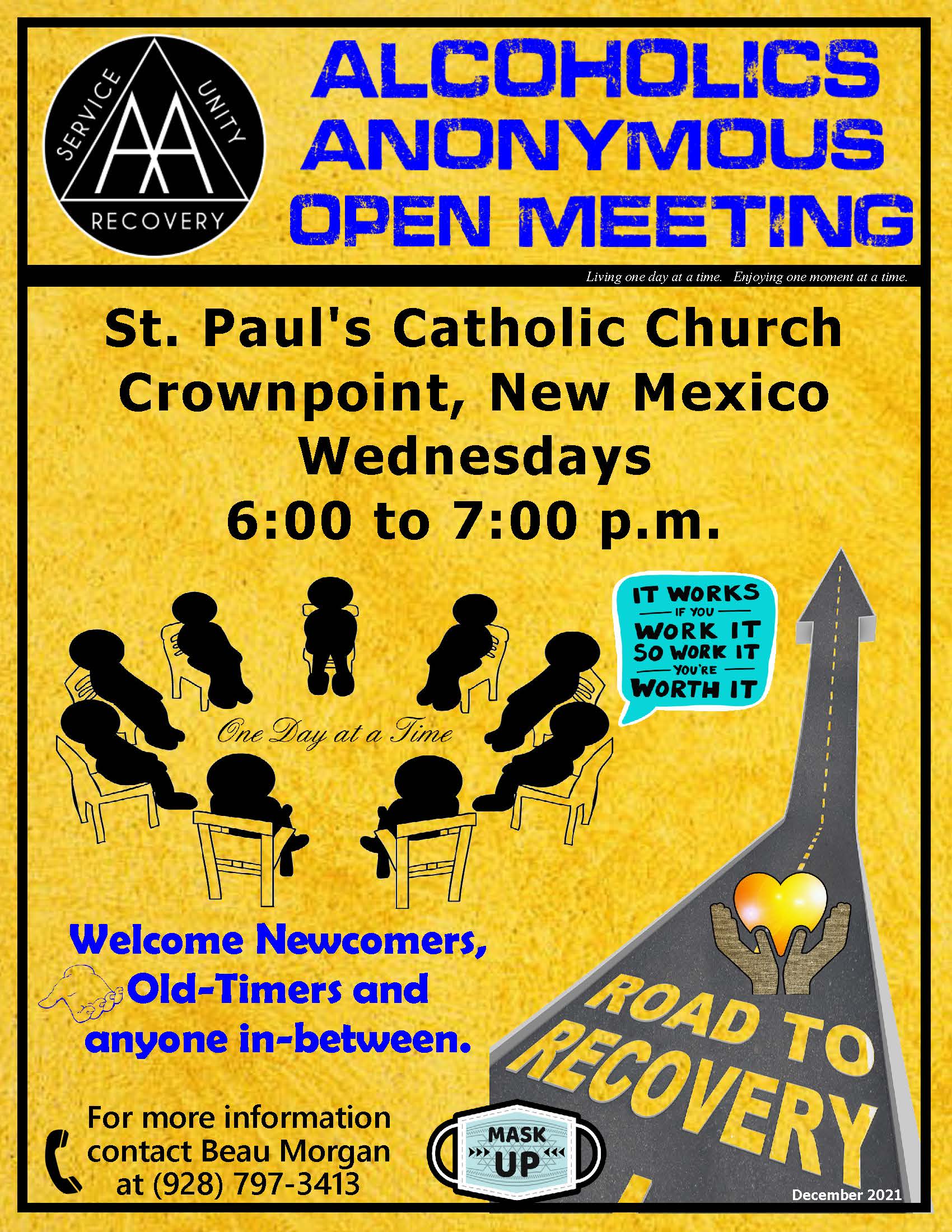 Alcohol & Drug Awareness Classes
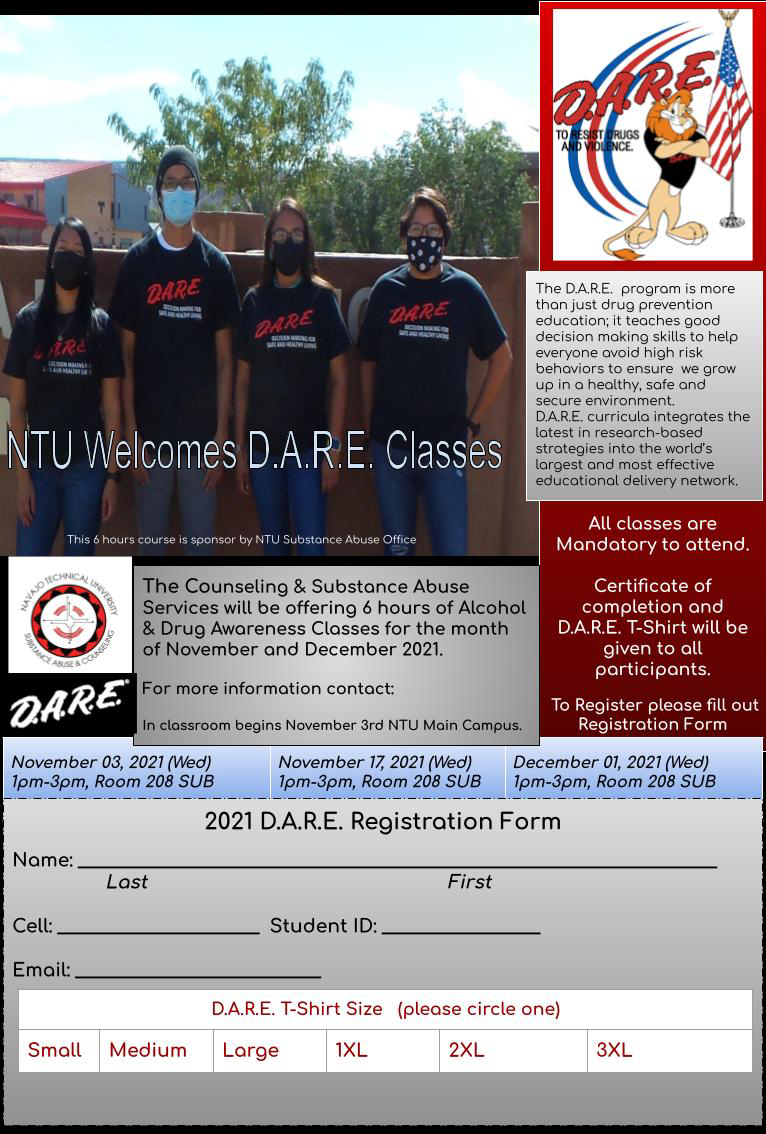 Suicide Prevention Gatekeeper Training
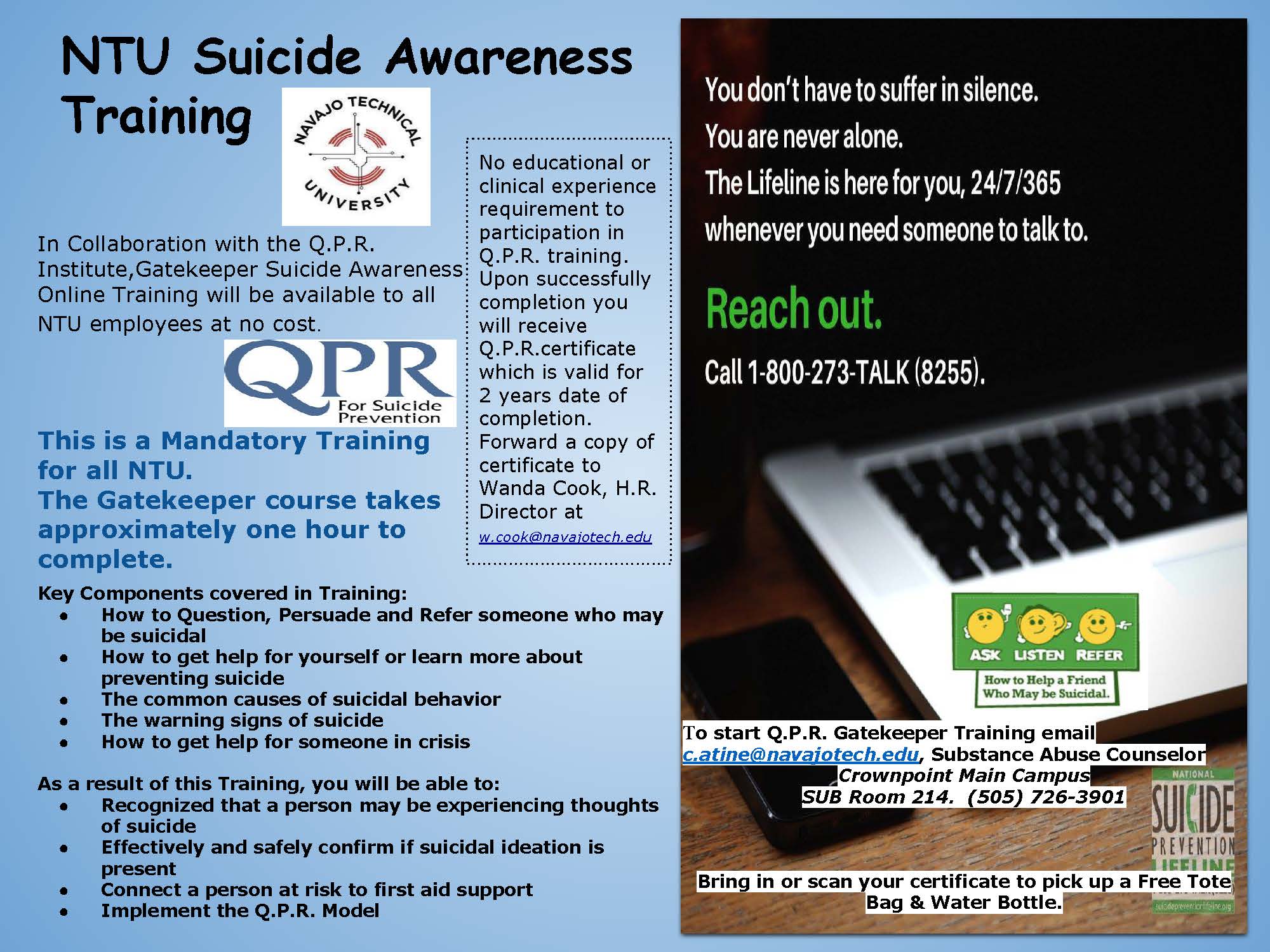 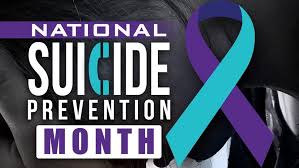 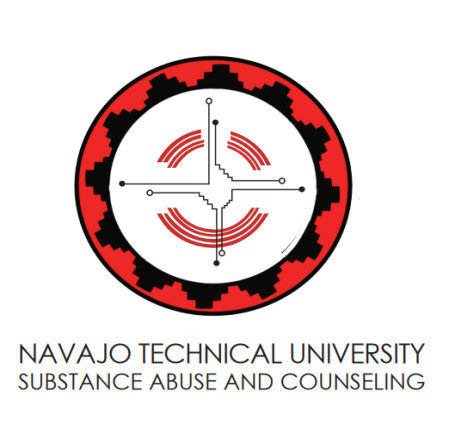 Partnerships/ Coalitions/Trainings/
Prevention Efforts
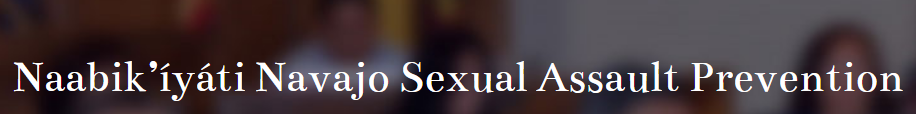 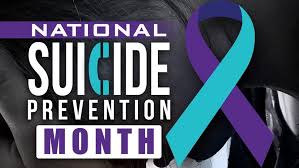 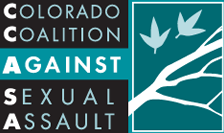 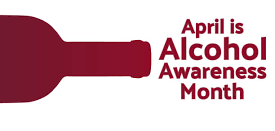 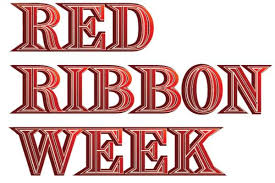 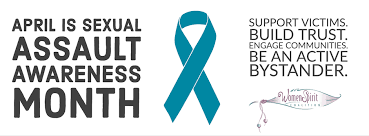 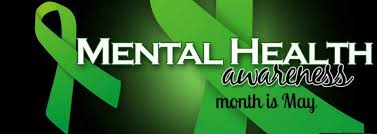 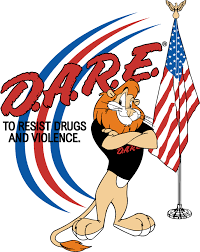 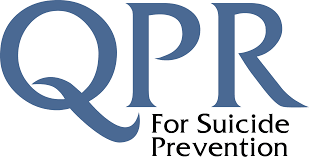 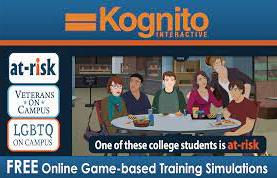 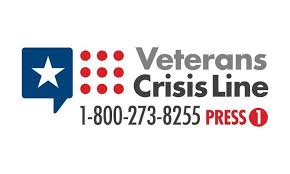 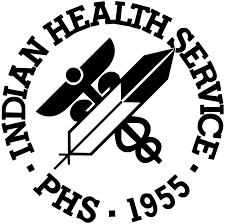 Cheryll Atine, ICADC, IICCJP 
c.atine@navajotech.edu     
(505) 726-3901